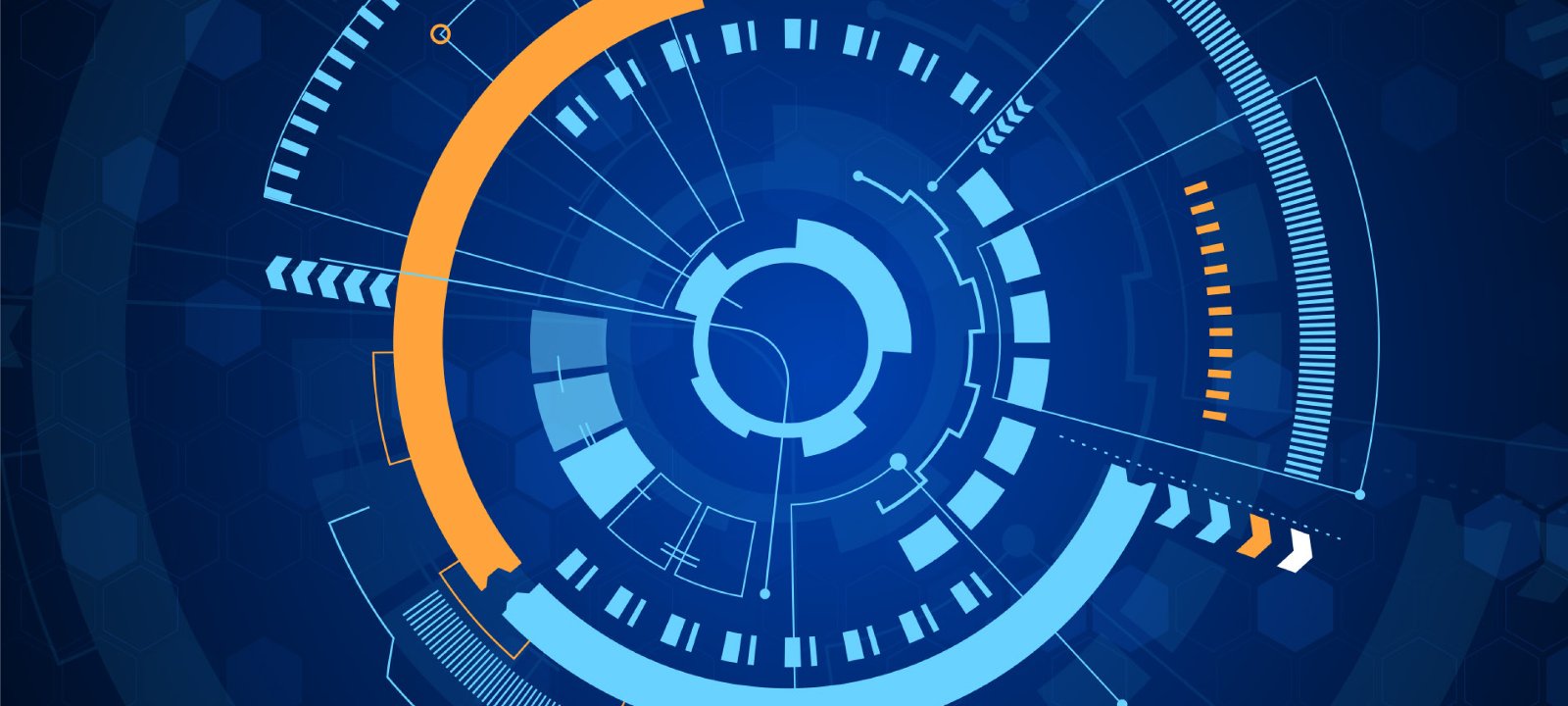 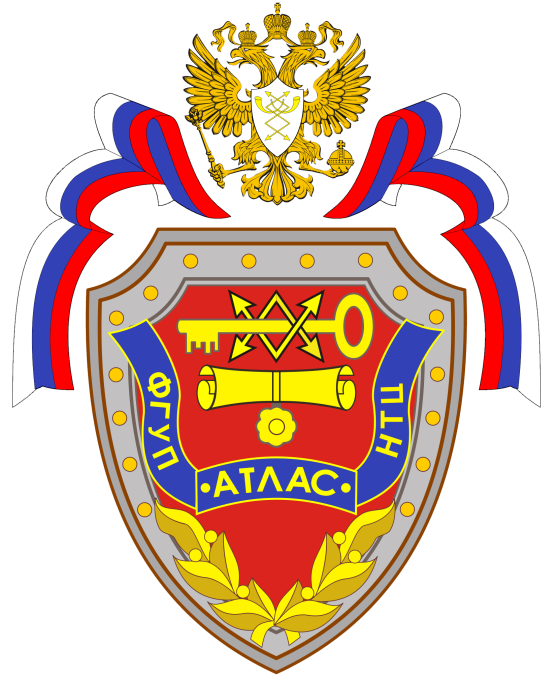 Актуальные вопросы
информационной безопасности
Евгений Попантонопуло
заместитель директора НвсФ ФГУП «НТЦ «Атлас»
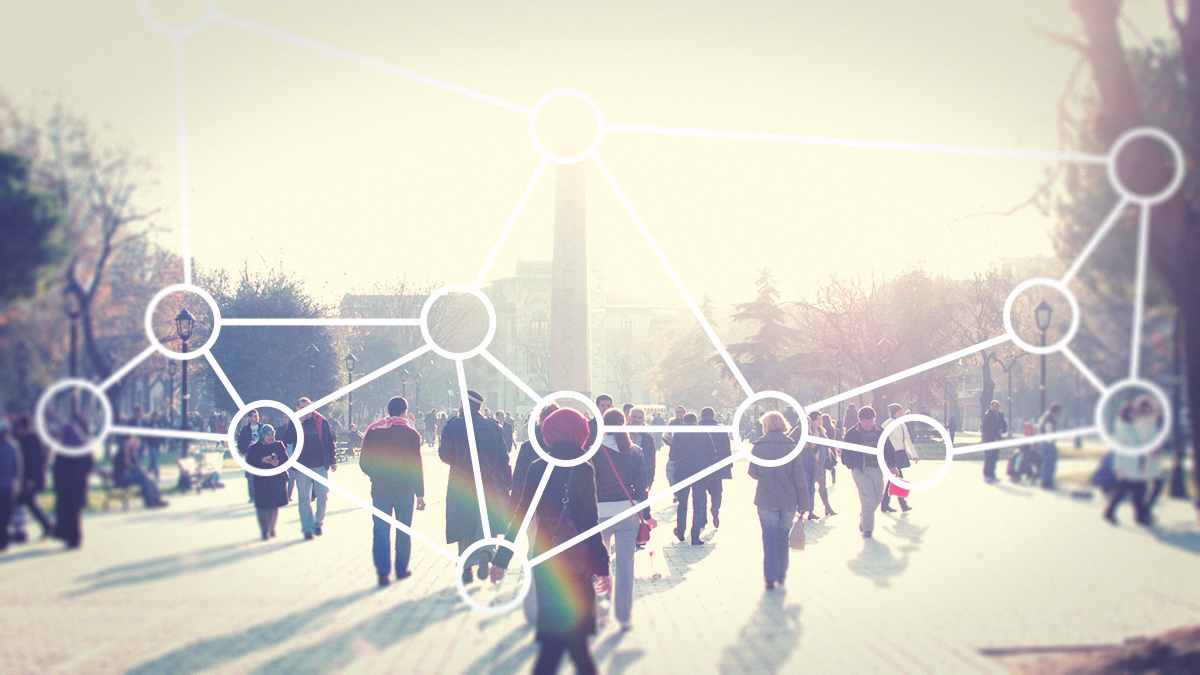 2016 год
СКОМПРОМИТИРОВАНО
1 378 509 261
ЗАФИКСИРОВАНО ИНЦИДЕНТОВ
1 792
59%
УТЕЧКА ПЕРСОНАЛЬНЫХ ДАННЫХ
Данные gemalto 2017
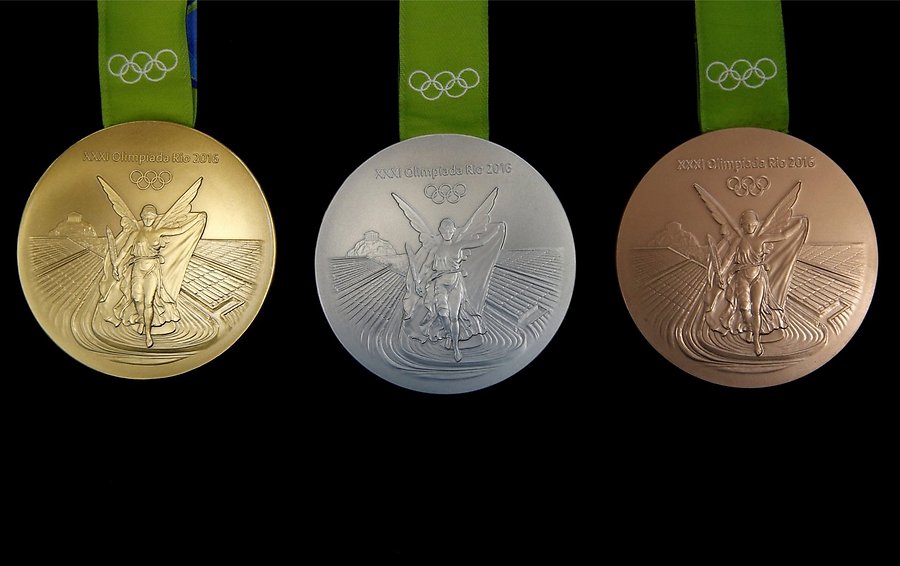 62%
ИНЦИДЕНТОВ
ПО ВИНЕ СОТРУДНИКОВ
Данный InfoWatch 2017
Категории жертв, пострадавших от атак, совершенных в 2 квартале 2017 года
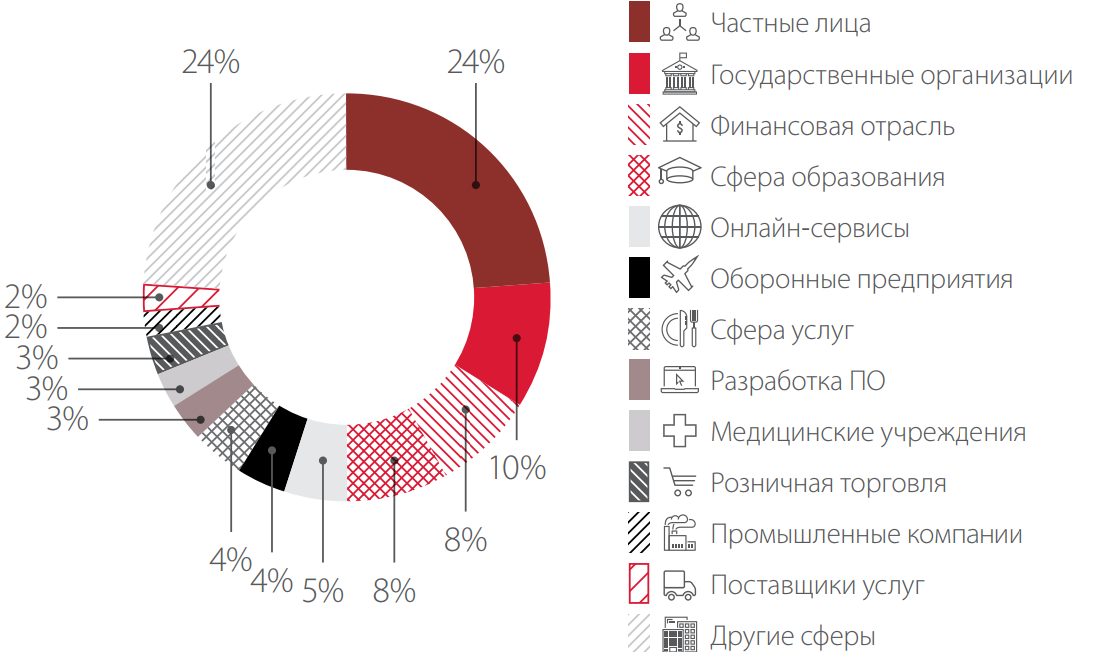 Данные Positive Technologies
Мотивы злоумышленников
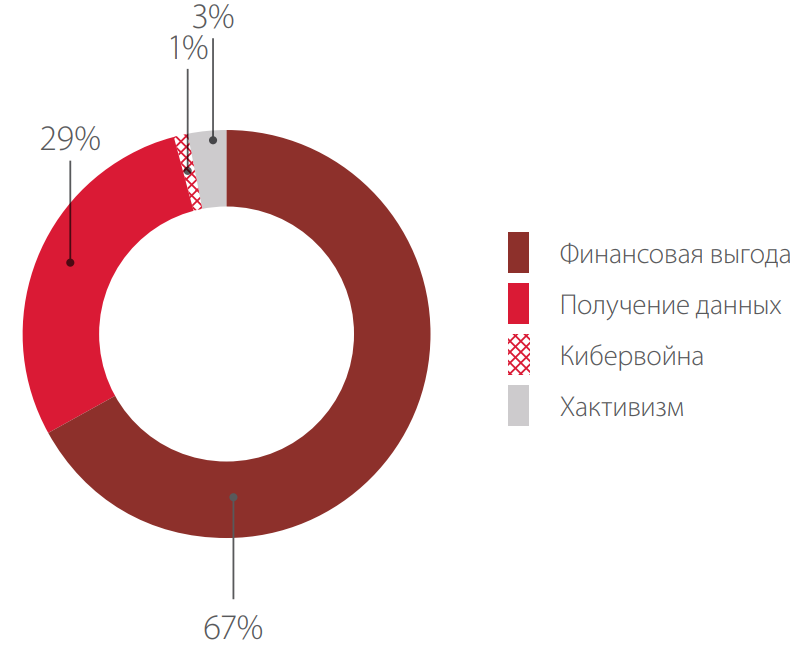 Данные Positive Technologies
Методы атак
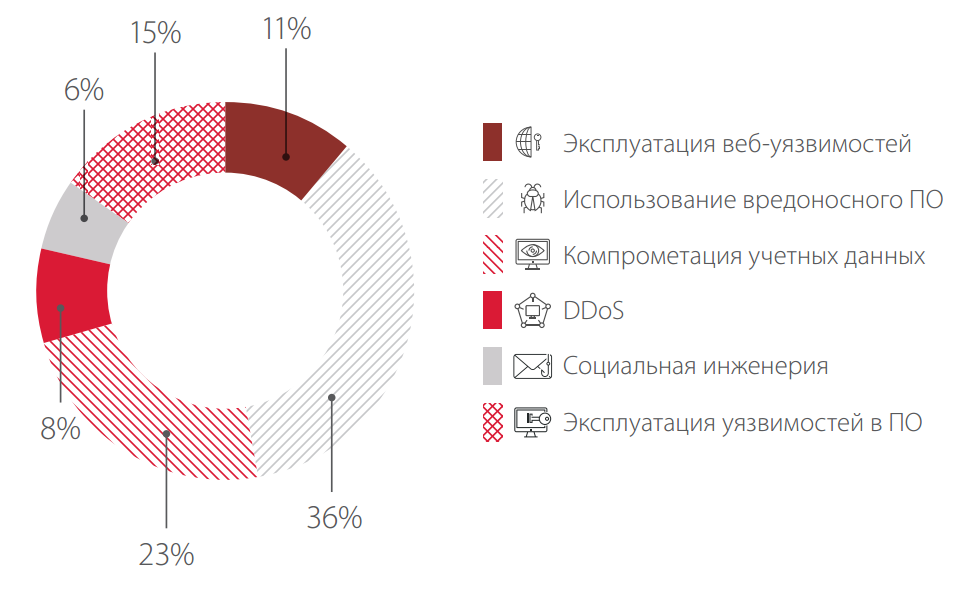 Данные Positive Technologies
Каждый браузер собирает и передает большое количество информации о пользователях на свои сервера.
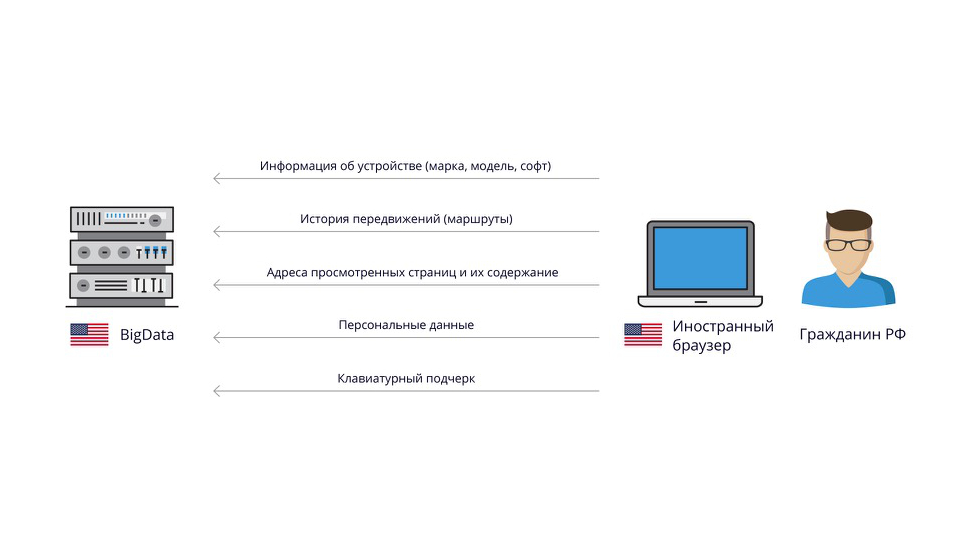 В браузер Google Chrome реализован Remote Desktop API, т.е. сотрудник Google может подключиться к вашему компьютеру и выполнить на нем произвольные действия. По официальной версии этим функционалом может воспользоваться служба техподдержки при решении проблем пользователя.
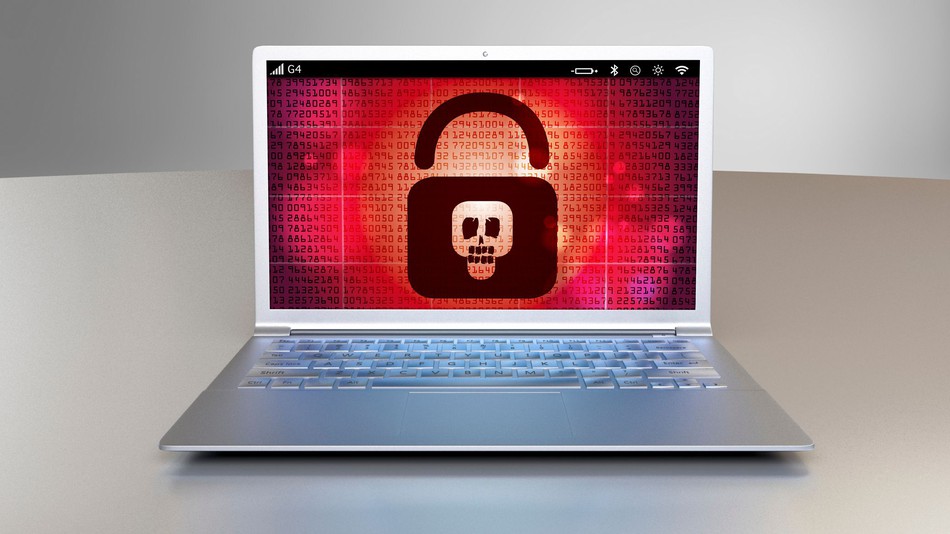 Стандартные пароли:
ACTi: admin/123456 либо Admin/123456Arecont Vision: отсутствуетBosch: отсутствуетBrickcom: admin/adminCanon: root/cameraGrandstream: admin/adminHikvision: admin/12345Honeywell: admin/1234JVC: admin/jvcMobotix: admin/meinsmPanasonic: admin/12345Pelco Sarix: admin/adminSamsung Electronics: root/root либо admin/4321Sanyo: admin/adminSentry360 (mini): admin/1234Sentry360 (pro): отсутствуетSony: admin/adminSpeco: admin/1234Trendnet: admin/adminToshiba: root/ikwdVideoIQ: supervisor/supervisorVivotek: root/<пробел>Ubiquiti: ubnt/ubnt
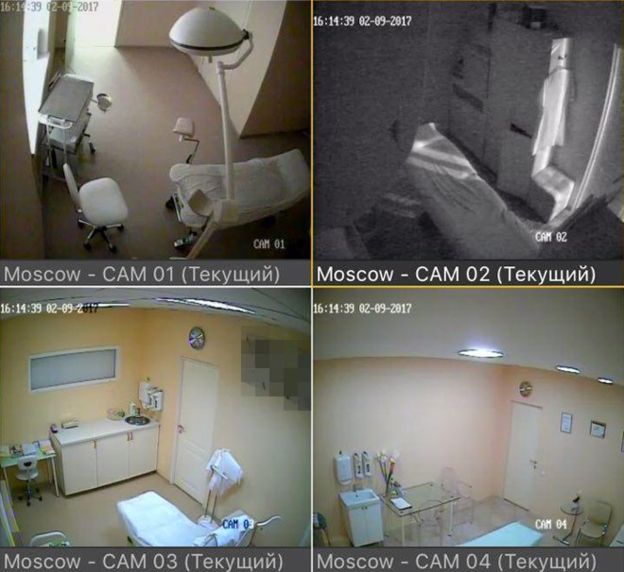 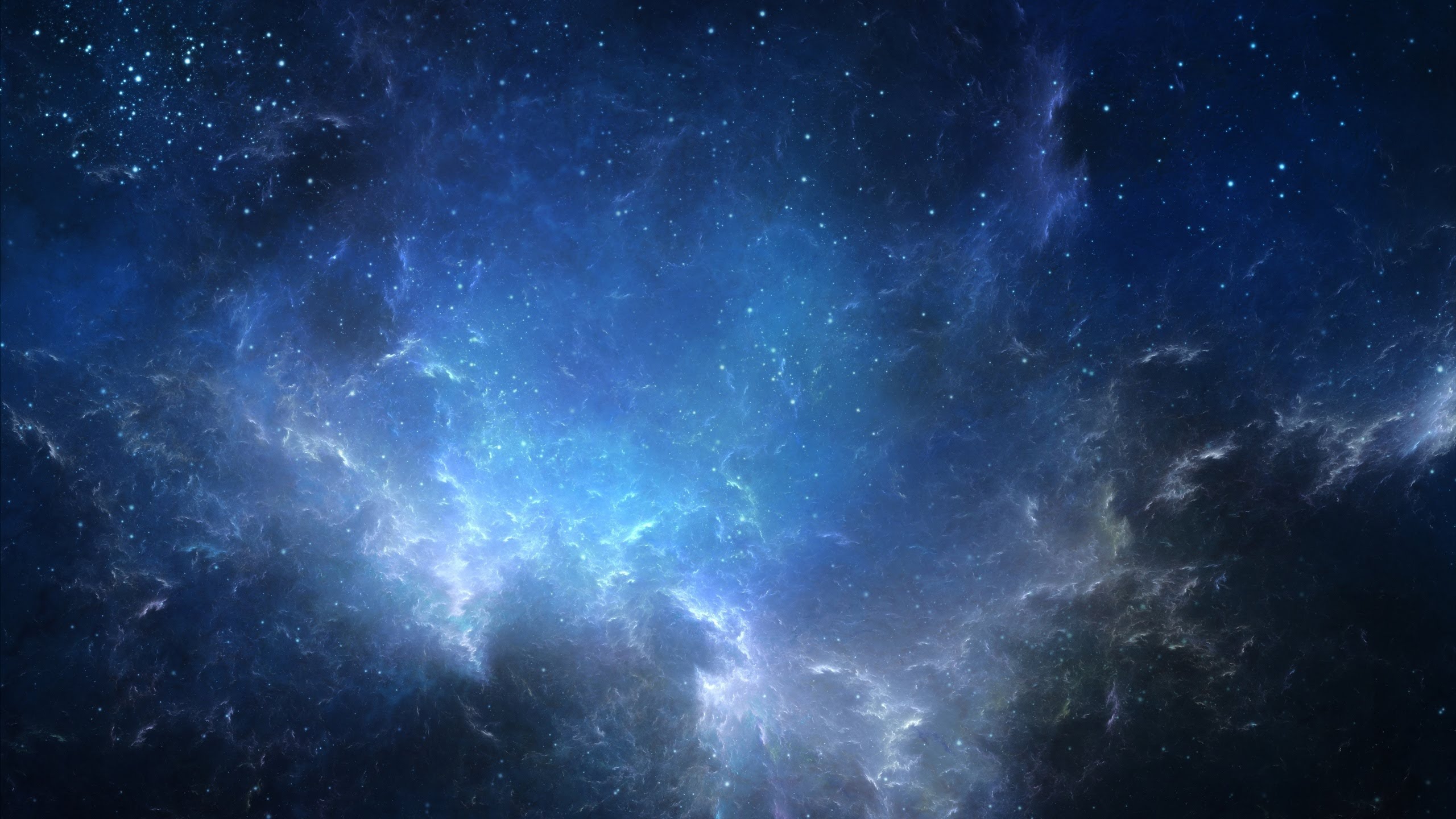 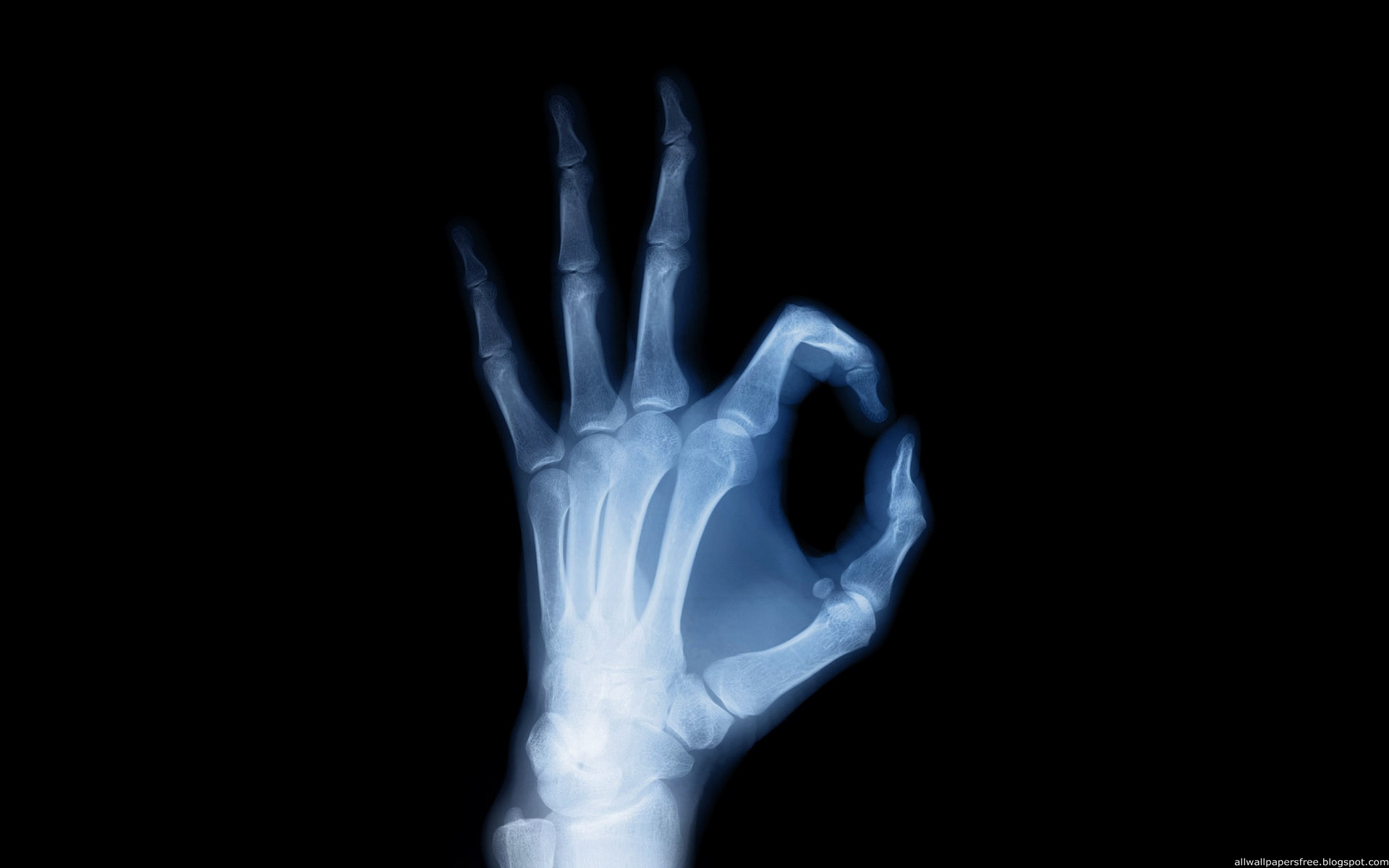 Ошибки «умной» медицины
Вмешательство в медицинские информационные системы грозит не только финансовыми потерями и утечками персональных данных, но представляет реальную угрозу для жизни и здоровья пациентов.
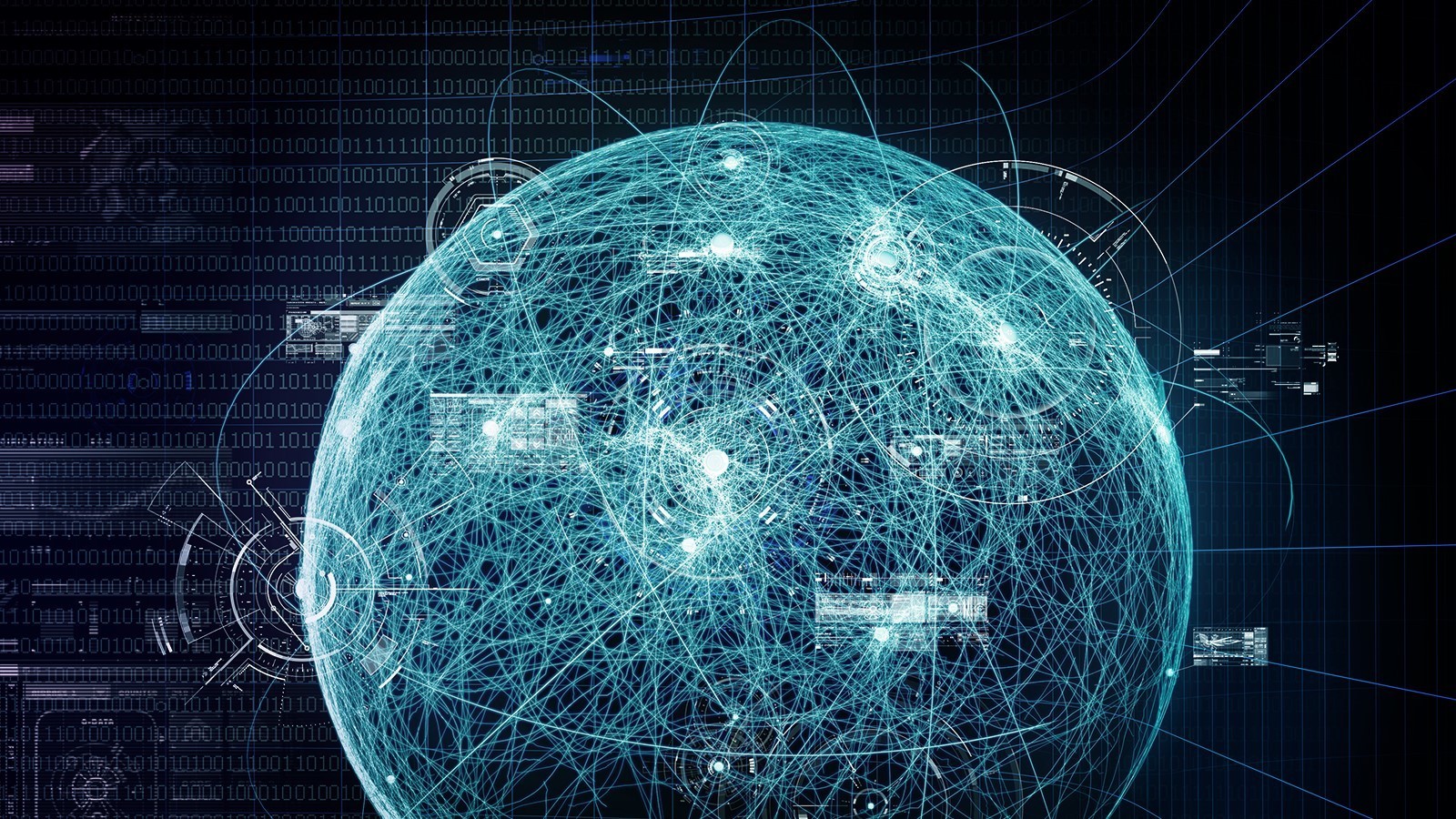 $7
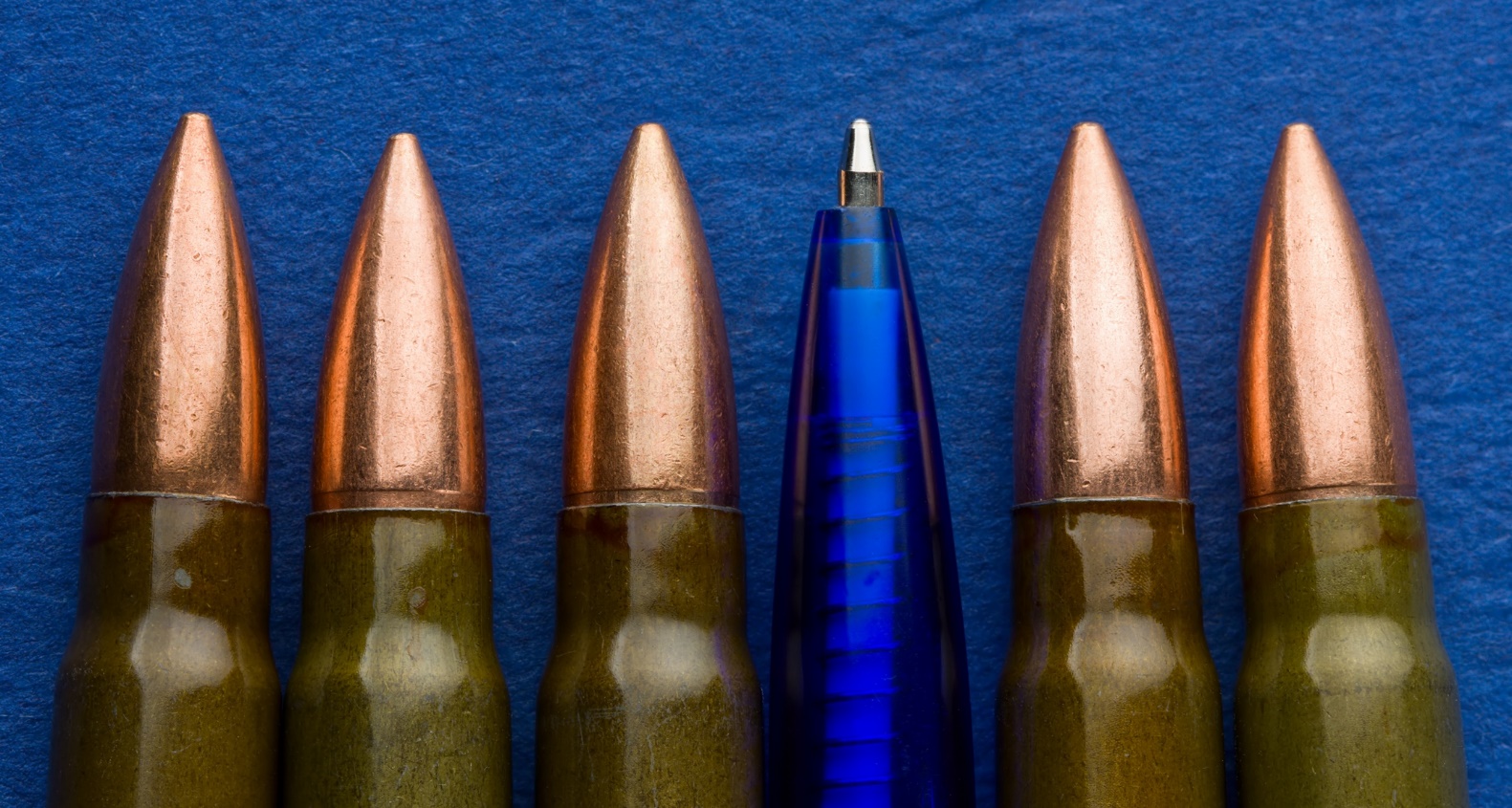 Информационная атака
Атака на Сбербанк, 18.12.2014
Суть атаки: 300 аккаунтов в соцсетях
«Visa прекращает операции по картам Сбербанка», «Сбербанк скоро прекратит выдачу депозитов», «Нельзя снять деньги в банкомате, это не технический сбой -  денег нет»
2015
хакерская атака
Дума города Томска
2016
хакерская атака
Оренбургская область
2017
DDoS - атака
Сайт Росгвардии
2017
утечка инф-ии
http://gov.spb.ru
Методы социальной инженерии
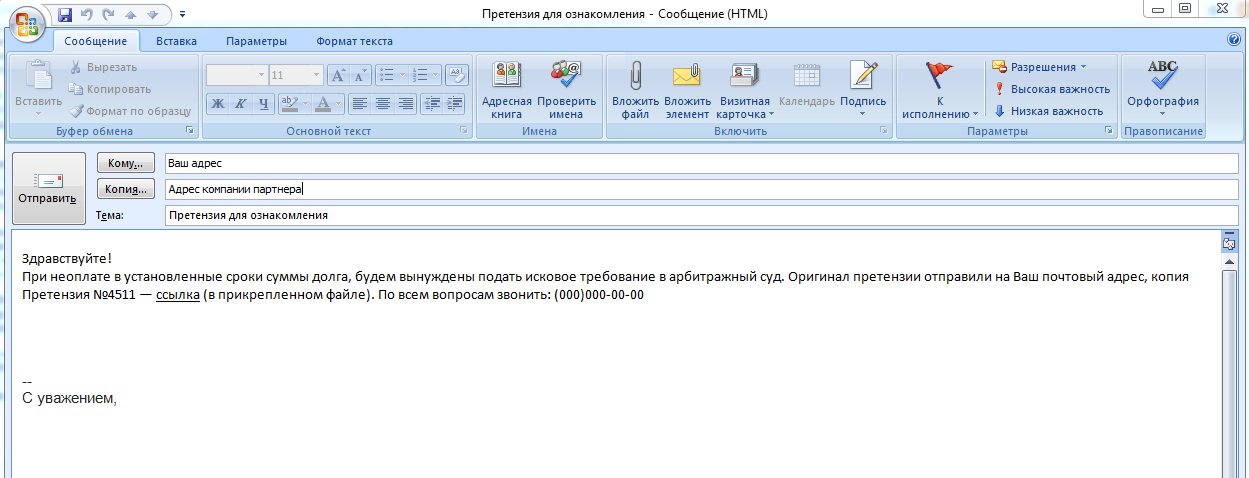 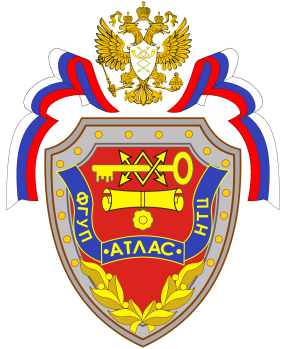 Как защититься ?
Антивирусное ПО
 Сканеры уязвимостей
 Механизмы управления событиями информационной безопасности
 Механизмы контроля привилегированных пользователей
 Системы очистки паразитного трафика
 Системы обнаружения вторжений
 Системы проверка программного кода
Тесты на проникновение
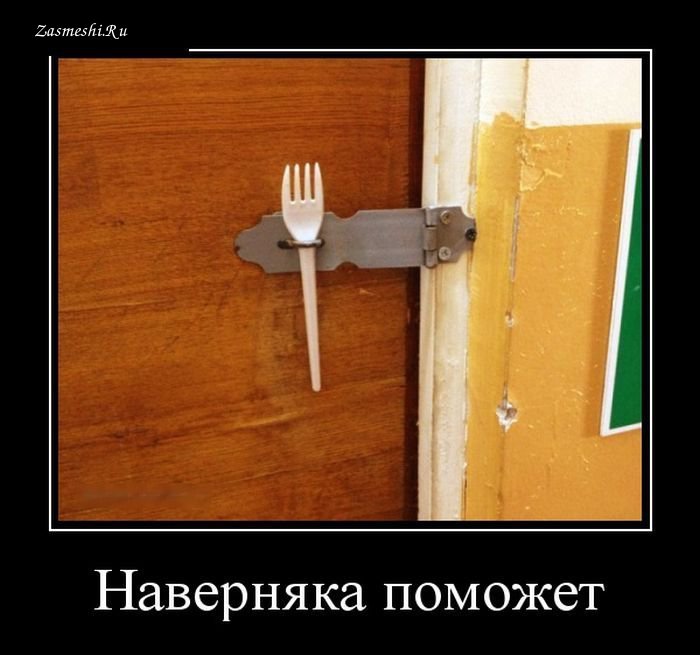 обеспечить абсолютную защищенность информации в информационных системах 
НЕВОЗМОЖНО

необходимо повышать ОСВЕДОМЛЕННОСТЬ пользователей и сотрудников в вопросах информационной безопасности
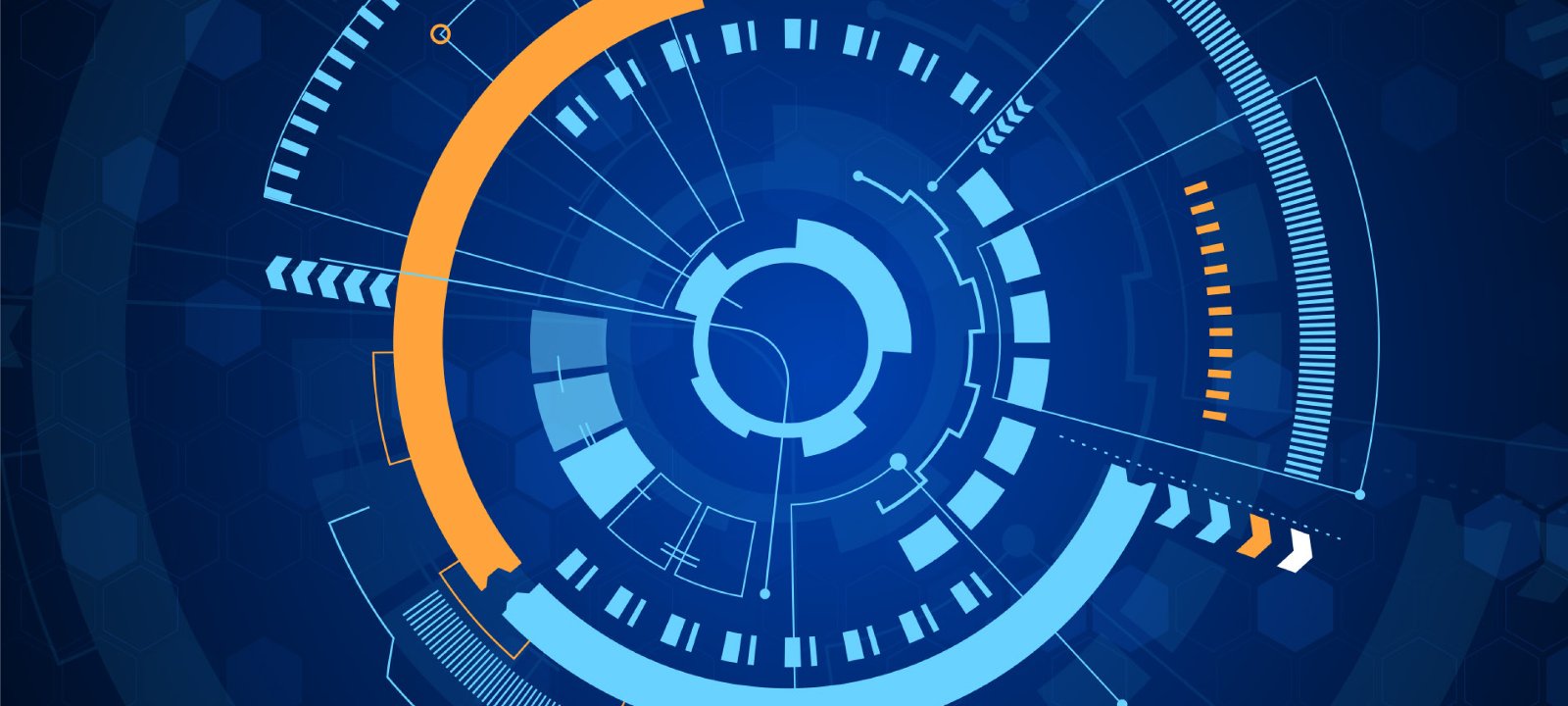 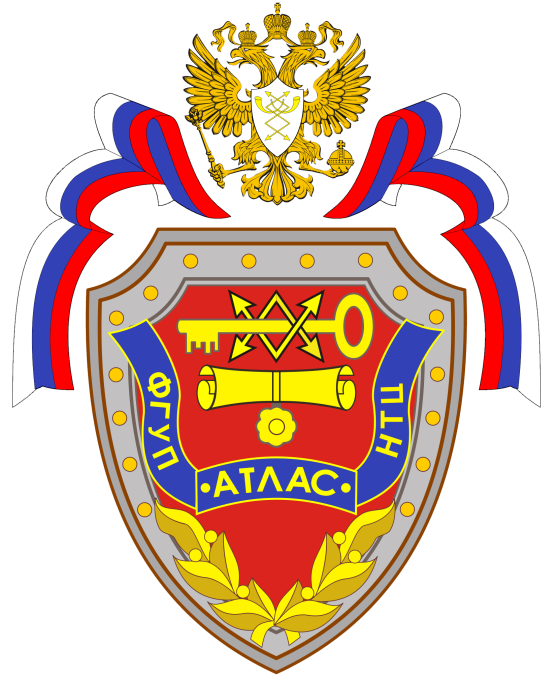 Нормативная и законодательная база
АСУ ТП
Big DATA
ГосСОПКА
Тенденции 2017-…
ЦЕЛЕВЫЕ АТАКИ
POS-терминалы
КРИПТОЛОКЕРЫ
АТАКИ на IoТ
КиберПРОПАГАНДА
СПАСИБО ЗА ВНИМАНИЕ
Евгений Попантонопуло
заместитель директора НвсФ ФГУП «НТЦ «Атлас»
pev@atlas-nsk.ru
+7 (909) 534-23-27
Необходимо повышать уровень информированности
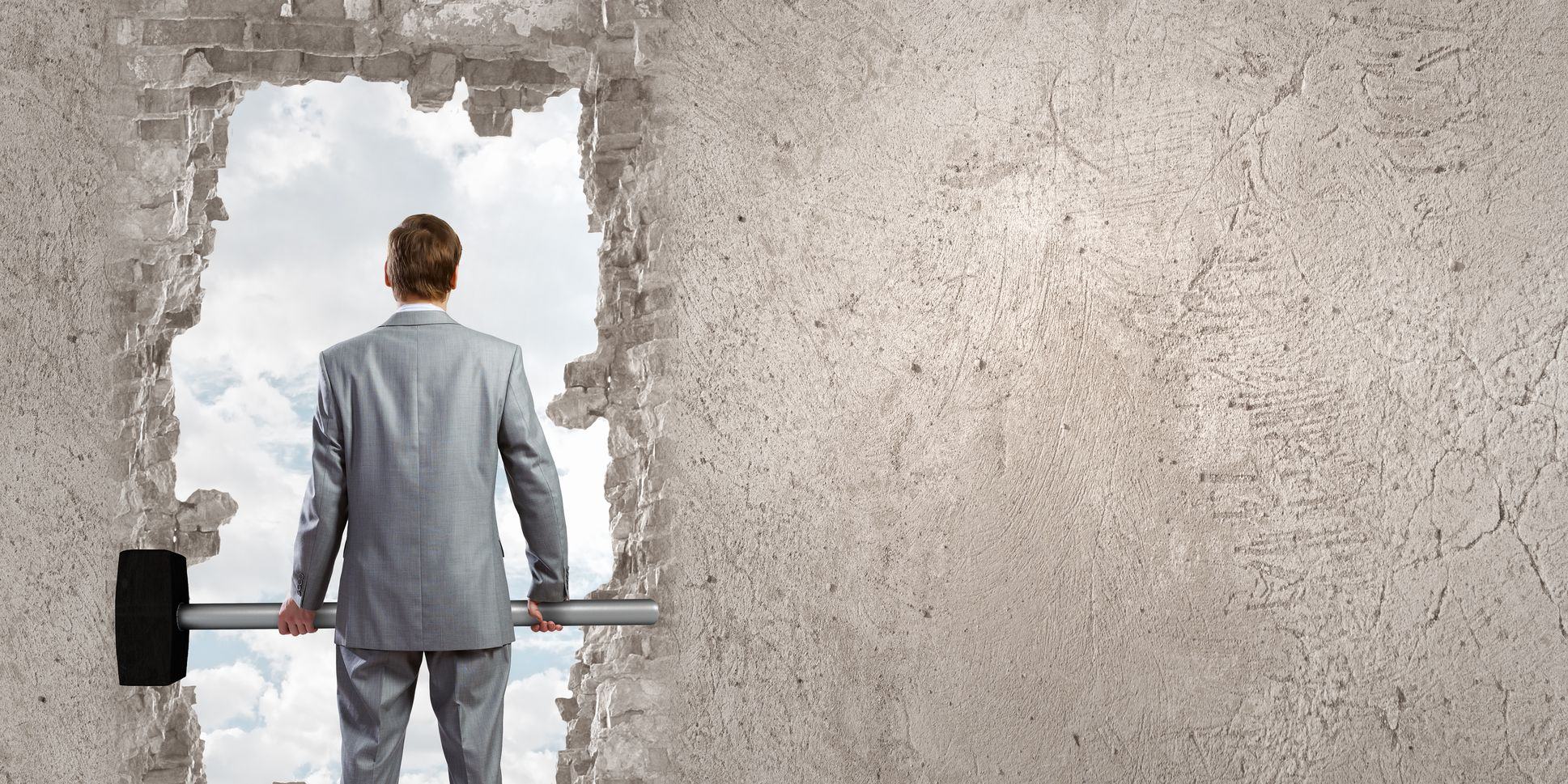 Виды  атак
Взлом процедуры аутентификации и авторизации;

 Использование уязвимостей в программном коде;

 Генерация большого числа запросов к серверу;

 Межсайтового скриптинга;

 Загрузка вредоносного программного обеспечения.
Федеральный уровень
Приказ Минкомсвязи РФ
от 25.08.2009 №104
8-ФЗ
Приказ ФСБ,ФСТЭК
от 31.08.2010№ 416/489
Приказ
Минкомсвязи
от 28.06.2013
№ 149
ПП от 18.05.2009
№424
149-ФЗ
Региональный уровень
Муниципальный уровень
Экономический эффект